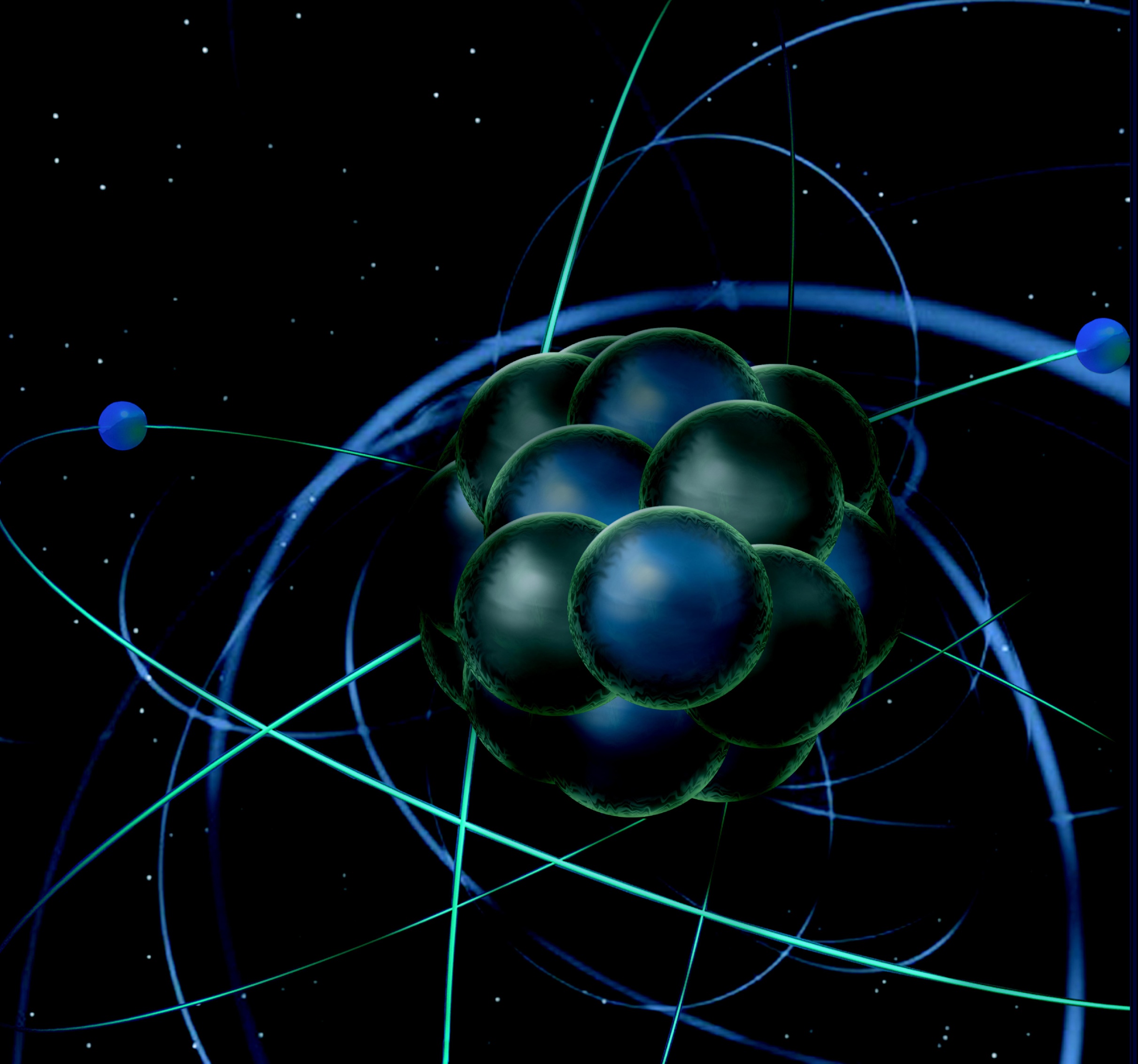 CLAS12 Tracking Overview and Progress
Veronique Ziegler

First Experiment Workshop
CLAS 12 First Experiment Workshop
Central Vertex Tracker Reconstruction
New package clasrec-CVT contains algorithms to reconstruct events using BMT and SVT
SVT can be run stand alone
Raw data translation for both systems
tested on raw data with BMT + SVT hits
new algorithms to use BMT cluster positions
 improved BMT (also FMT) clustering algorithm under development (Saclay- Maxime Defurne)
Validation flags can be turned on  layer efficiencies
Alignment code development using Millepede (J. Gilfoyle)
Geometry implementation in common tools package (P. Davies)
Ongoing validation (next slides)
2
BMT hit info used in pattern recognition
C-detector z information used for reconstructing theta
C-detector cluster position  z information (phi calculated from track )
Z-detector cluster position  phi information (used in fit in xy plane)
3
New Banks
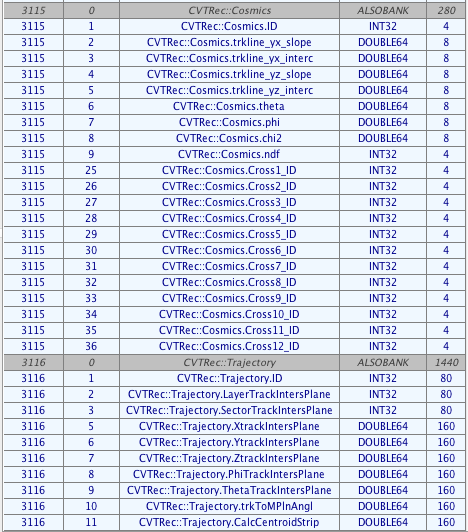 CVTRec  reconstruction banks using both BMT + SVT
4
CVT Offline Monitoring and Validation
Y. Gotra
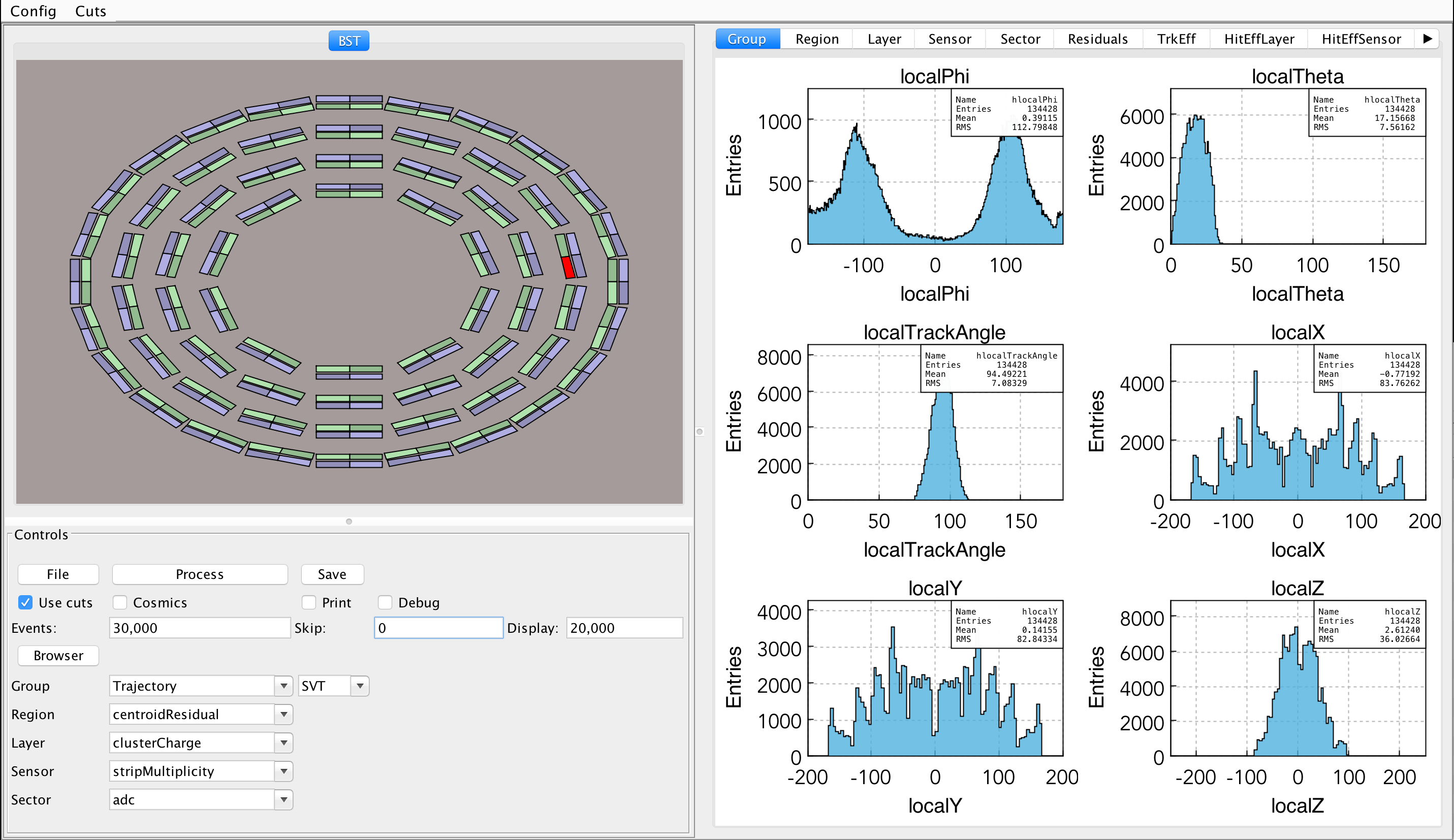 CVT Validation suite
Histogram selection menus added
MVT histograms added
Cut selection menu implemented
Event skimming added
Unbiased centroid residuals added
Efficiencies and resolutions implemented
Hipo and root output format
Validations performed
Reconstruction release validation v0.1 - v0.6
Single track reconstruction
Geantinos, muons, pions
Straight (0T) and helical tracks
Gemc 2.3
Geometric acceptance
Discriminator thresholds
Resolutions (momentum, angular)
Efficiencies (track finding, hit finding)
Occupancies
Work in progress
Misaligned geometry
Multiple tracks
Electronic noise
Local reconstruction
Lorentz angle
Documentation
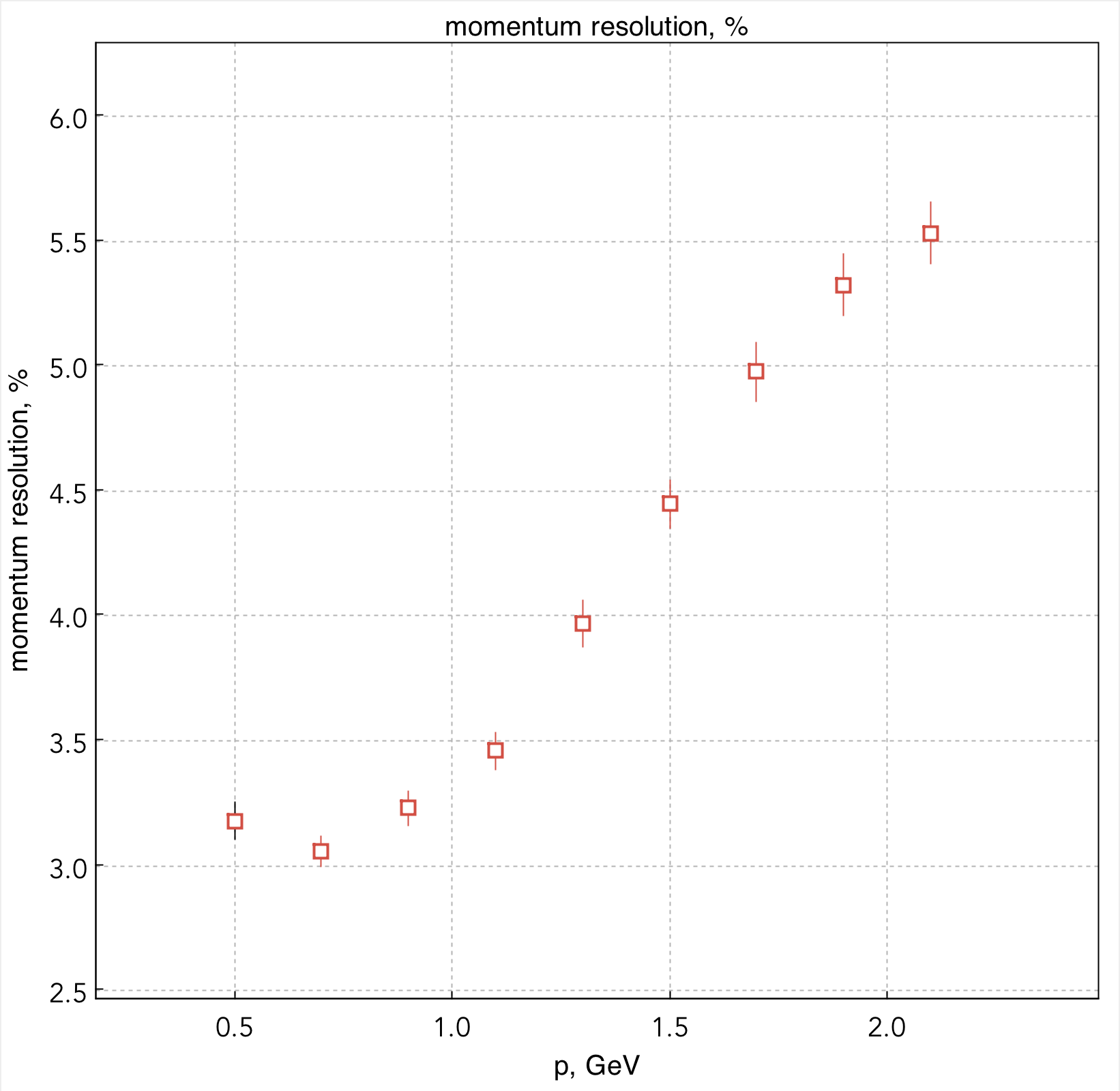 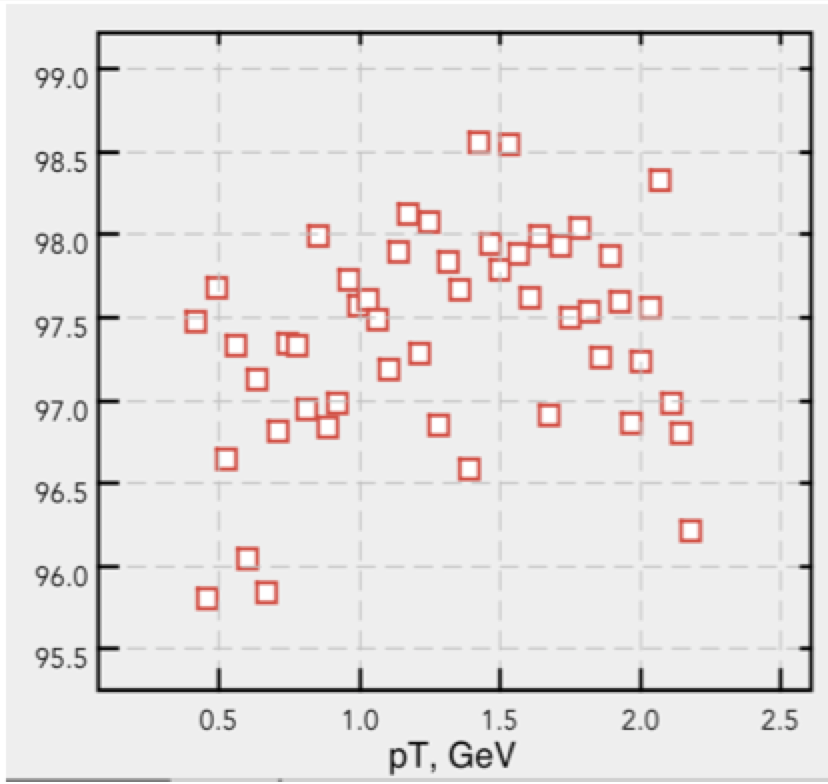 Track finding efficiency, %
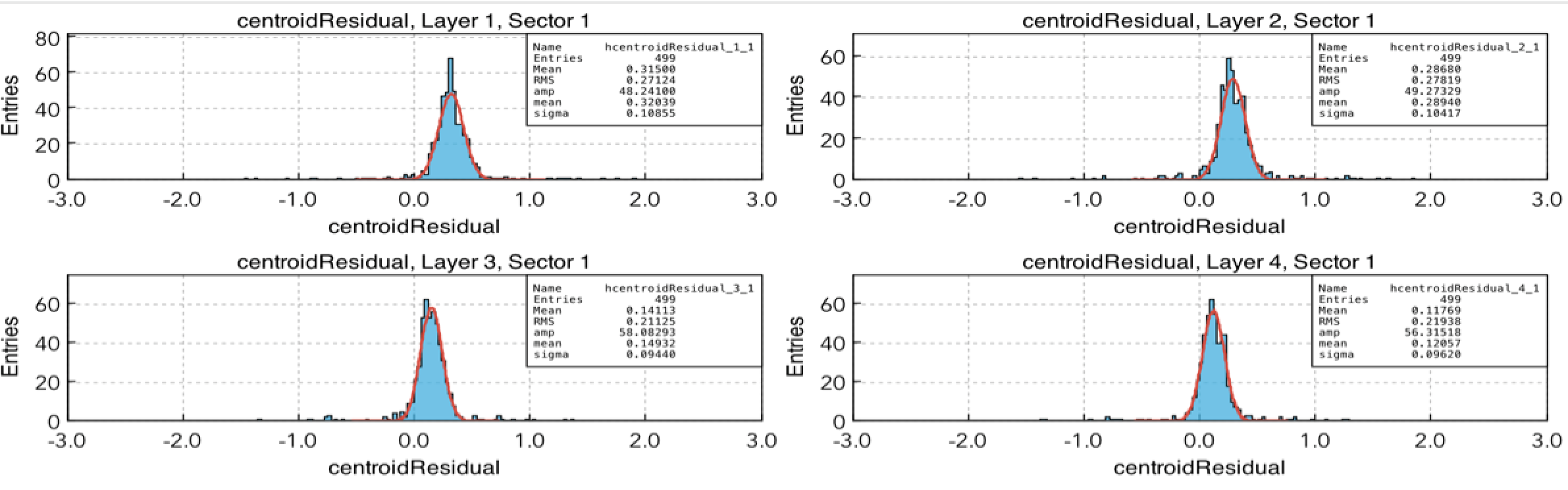 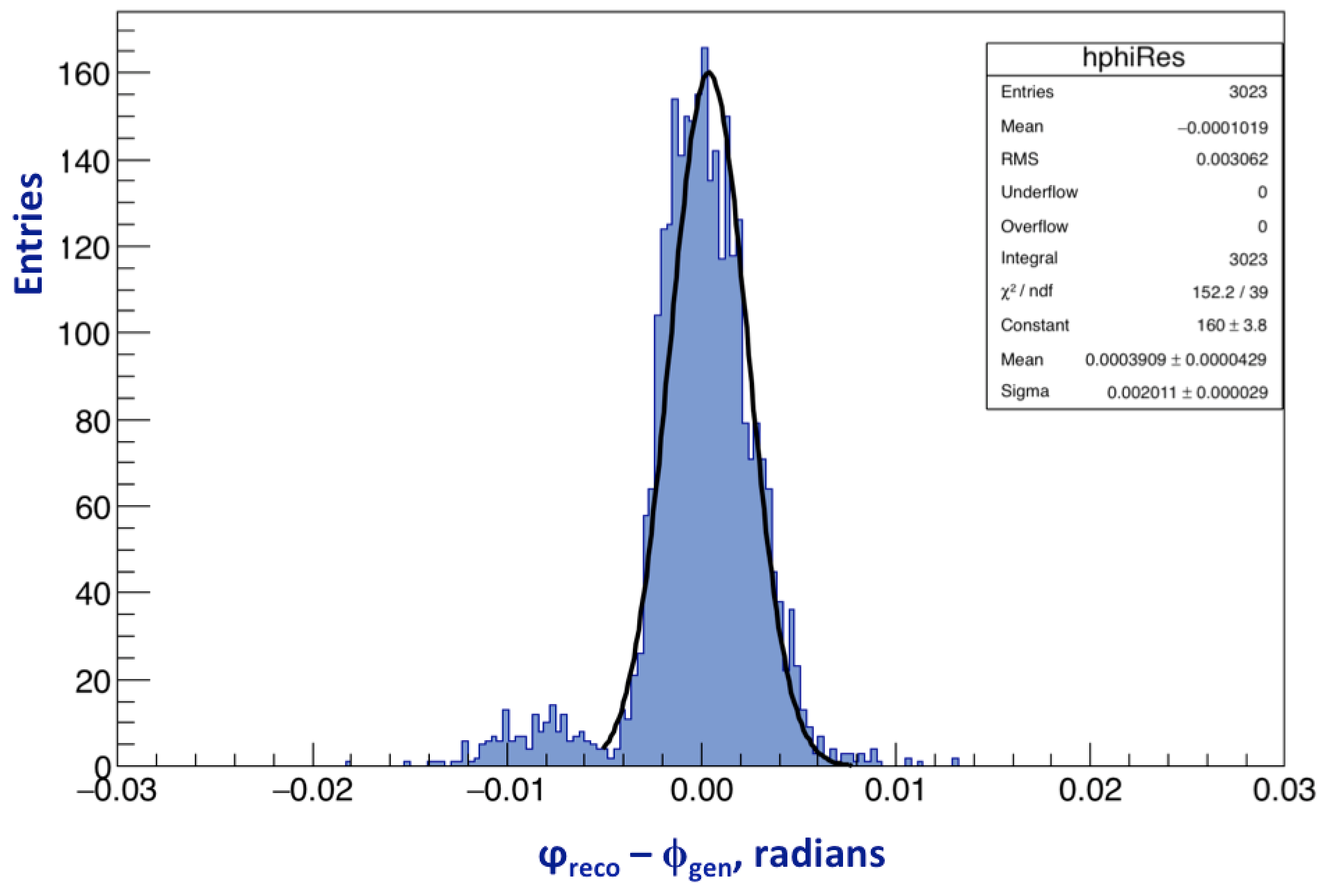 CVT Online Monitoring
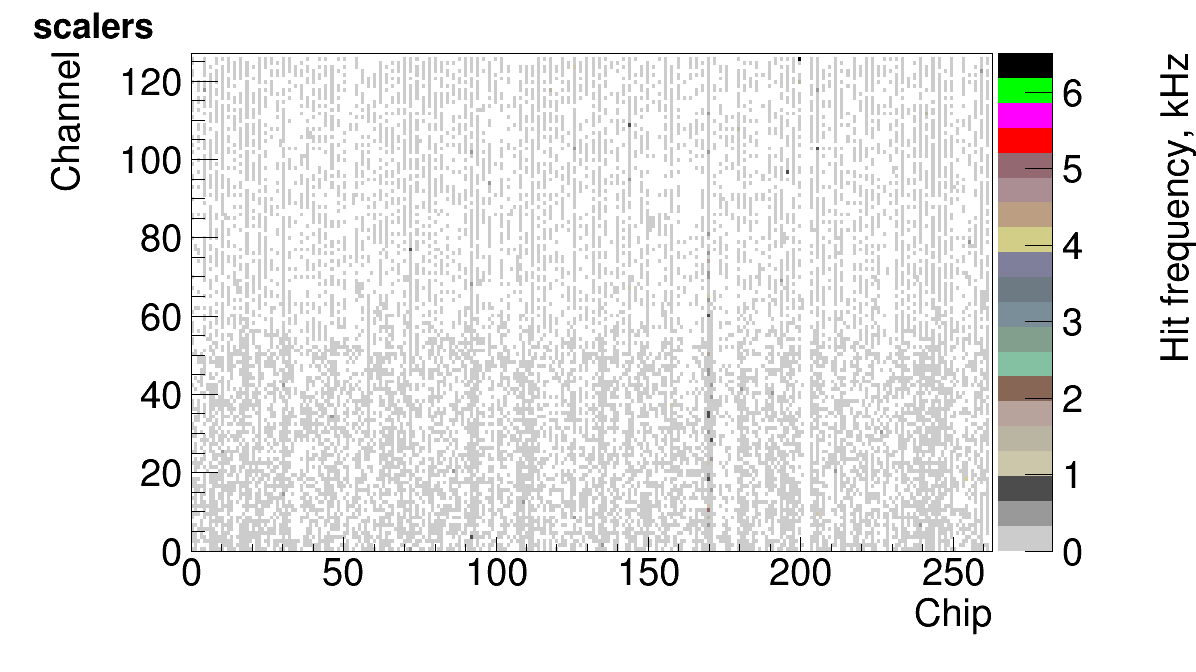 Views:
Summary
Report
Shift
Expert



Monitoring Plots:
long-term (statistics accumulated in the run)
short-term (during the last few minutes or over a few most recent events)
history plots (time history of any quantity with long/short-term plot)
periodic plots (averaged over a fixed number of events)
tracker maps
Strip Plots/Tracker Maps
2d plot, sensor vs. channel (132x256)
channel status (green: good, yellow: masked, red: noisy)
occupancy in percent vs. the strip number
average strip pulse height in ADC counts
width of pulse height distribution in ADC counts
new bad strip (red: strip marked by data quality algorithm but not marked)
chip status map
Component Plots
Selection of component (sensor) in Detector View, 1D
occupancy, vs. the strip number
ADC
BCO
cluster charge
corrected cluster charge (by cos of the track angle)
strip multiplicity
unbiased centroid residual
local track phi
local track theta
local track 3D angle
Statistics Plots
Mean value and RMS (as error bar) vs. sector, by layer
ADC
occupancy
cluster charge
strip multiplicity
unbiased centroid residual
Summary/Combined Plots
Per layer/region, total
hit finding efficiency, occupancy, norm. by nb of strips (event-by event)
ADC
cluster charge
corrected cluster charge (by cos of the track angle)
unbiased centroid residual
strip multiplicity
hit multiplicity
cluster multiplicity
cross multiplicity
Tracker Object Plots
track p, pt, φ0, θ0, z0, d0
track φ0 vs. track θ0
track normalized χ2, 
track multiplicity
path length
hits per track
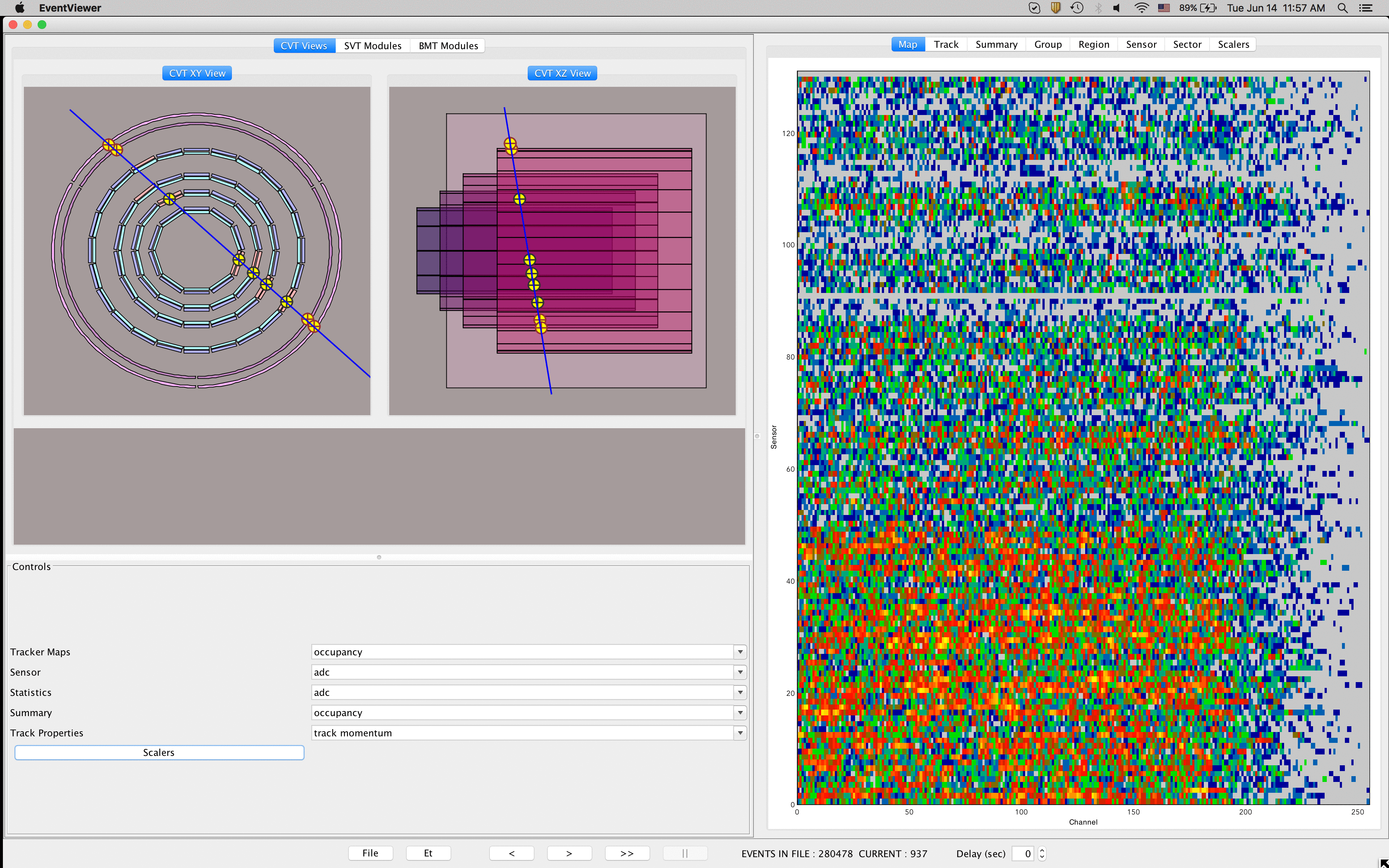 6
Alignment of the SVT
J. Gilfoyle
* Geometry implementation in Java framework & validation ongoing (P. Davis [U. Surrey])
DC Reconstruction
Realistic time smearing and intrinsic inefficiencies in MC
using doca RMS in fit 
Time-to-distance parametrization (M. Mestayer & K. Adhikari [U. Miss.])
Improved noise rejection algorithms
secondaries pruner
LR ambiguity resolver
Development of improved Hit-based track parameters (in development)
using KF fitting method
using segment dictionary & Neural Net (D. Heddle [CNU], M. Catelli [CNU student], L. Lorenti [CNU student])
8
Simulation of intrinsic wire inefficiencies
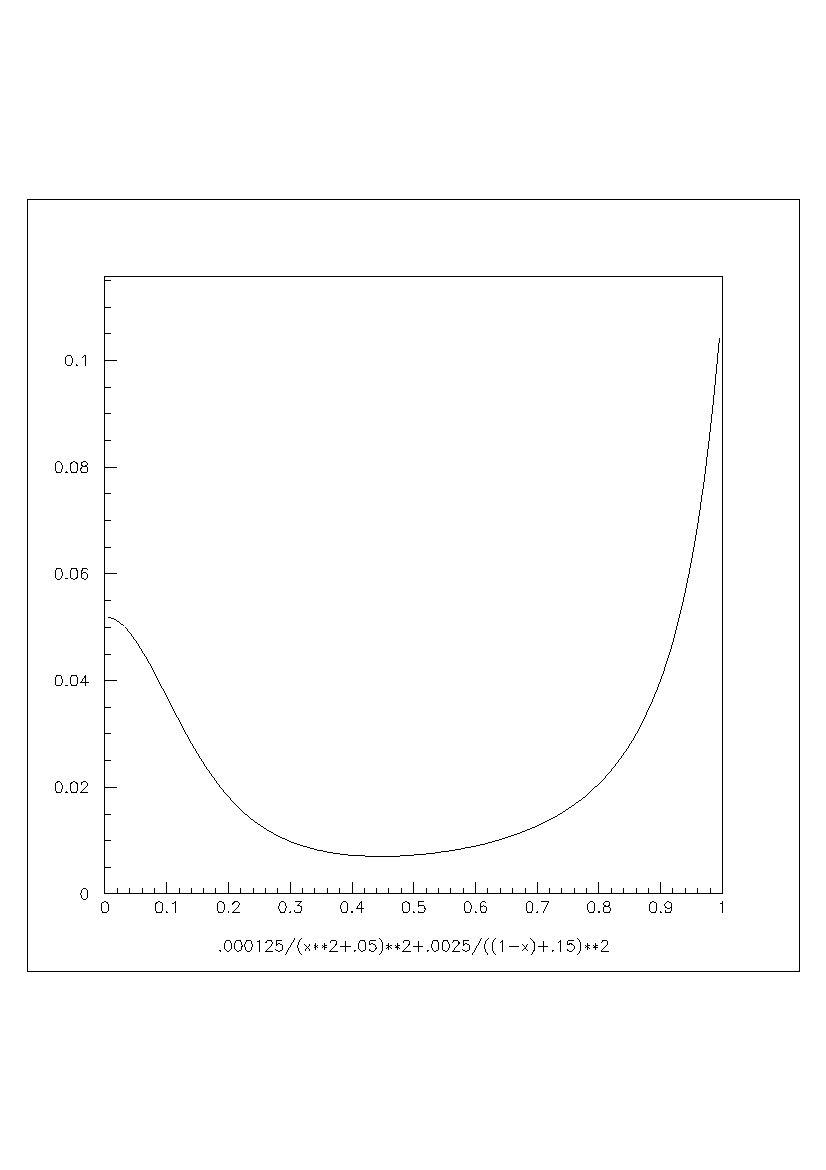 Inefficiency =
  0.000125/(x^2+0.05)^2 + 0.0025/((1-x)+0.15)^2
Three sources of inefficiency:
Intrinsic (applies to all wires) – cells don’t always fire, 
Equipment malfunction-related (applies to specifc wires),
Background-related (unavoidable knock-on electrons)
Improved digitization in GEMC
parameters added to CCDB: SQlite
intrinsic inefficiency (distance dependent) is added in GEMC
Inefficiency
not yet calibrated
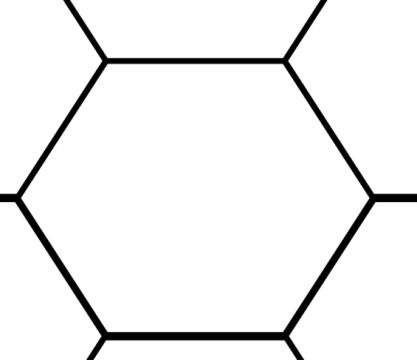 The intrinsic inefficiency function: 


where X = doca/docaMax &  docaMax = 2 dlayer
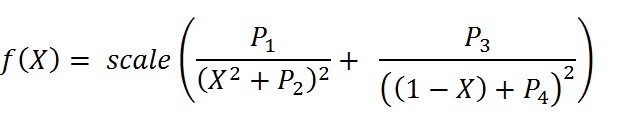 X=doca/docaMax
θ=0
Hit times generated by GEMC digitization routine will be smeared by a random number with position-dependent magnitudes as given by above intrinsic inefficiency function. 
Same inefficiency function and parameters are used by the track reconstruction software to form error matrix in the Kalman-filter.
θ=30
9
[Speaker Notes: In the case of a track which passes very close (within 1-2 mm) of the wire, the ionization electrons arrive individually, spread out over a long time, and the signal voltage may fail to exceed the discriminator  level and so result in no signal. 

In case of a track passing close to x=1 (i.e near the hexagon vertices/corners or near field wires), only some ionization electrons will arrive (with most or a lot of them lost to the neighboring cells), thus reducing the signal voltage to have similar effect as near the wire.]
Tuning inefficiencies in MC
inefficient wire
Simulation of doca resolution
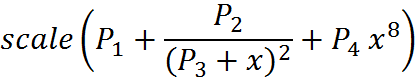 Functional form: M. Mestayer & K. Adhikari
GEMC implementation: M. Ungaro
used to smear docas in GEMC
used in reconstruction in measurement error 
      in Kalman Gain calculation
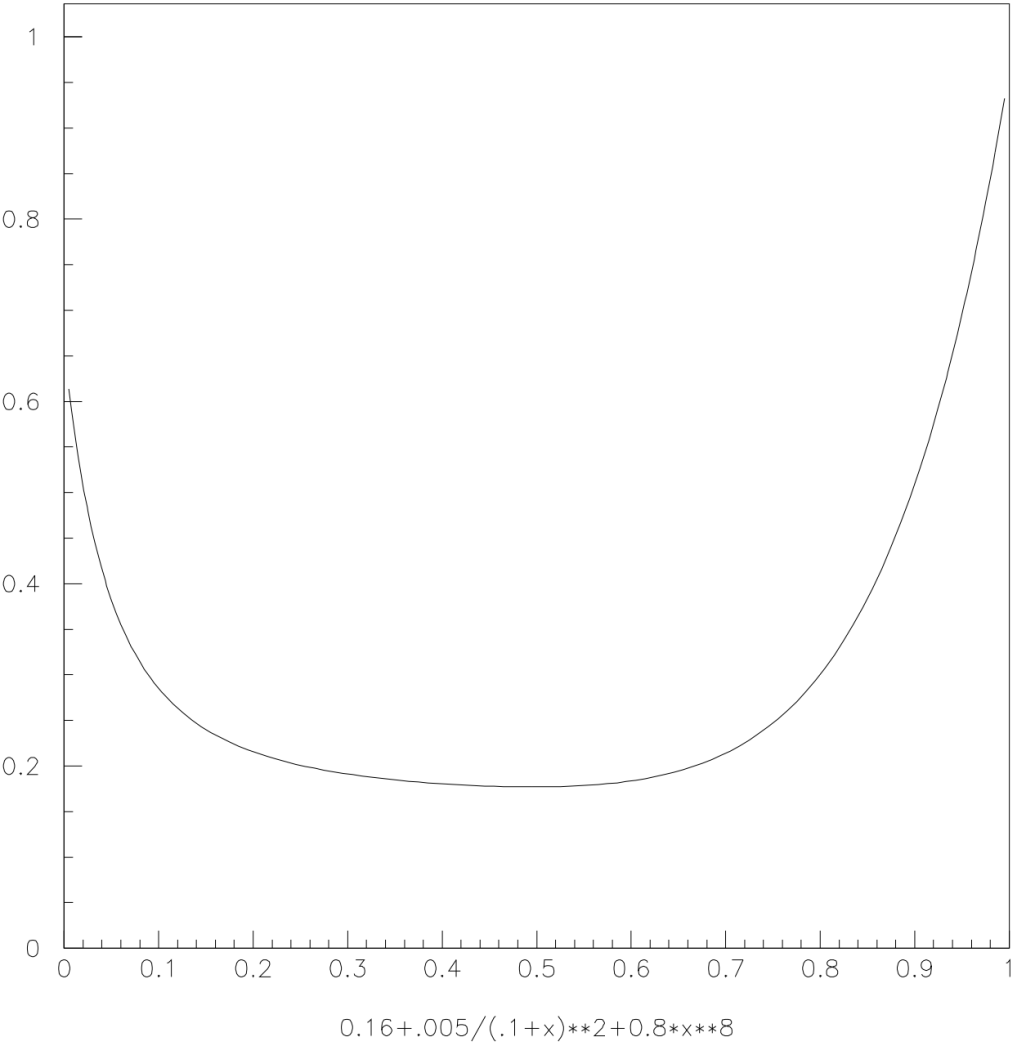 Resolution in mm =
  1.0(0.16 + 0.005/(0.1+x)^2 + 0.8*x^8)
Resolution in mm
X=doca/docaMax
[Speaker Notes: In the case of a track which passes very close (within 1-2 mm) of the wire, the ionization electrons arrive individually, spread out over a long time, and the signal voltage may fail to exceed the discriminator  level and so result in no signal. 

In case of a track passing close to x=1 (i.e near the hexagon vertices/corners or near field wires), only some ionization electrons will arrive (with most or a lot of them lost to the neighboring cells), thus reducing the signal voltage to have similar effect as near the wire.]
DC-resolution for Cosmics & GEMC
K. Adhikari
Residuals (calcDoca – trkDoca) in 40 trkDoca bins.
 Double Gaussian fits on the residuals 
 Standard deviation of the central/narrower Gaussian taken as the resolution for that bin.
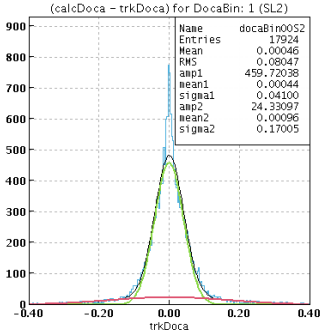 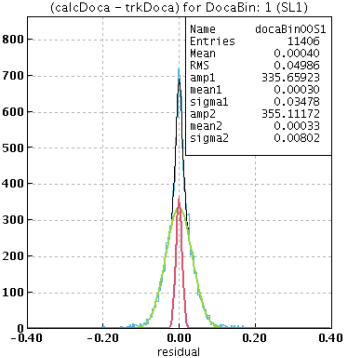 Cosmic data
Gemc data
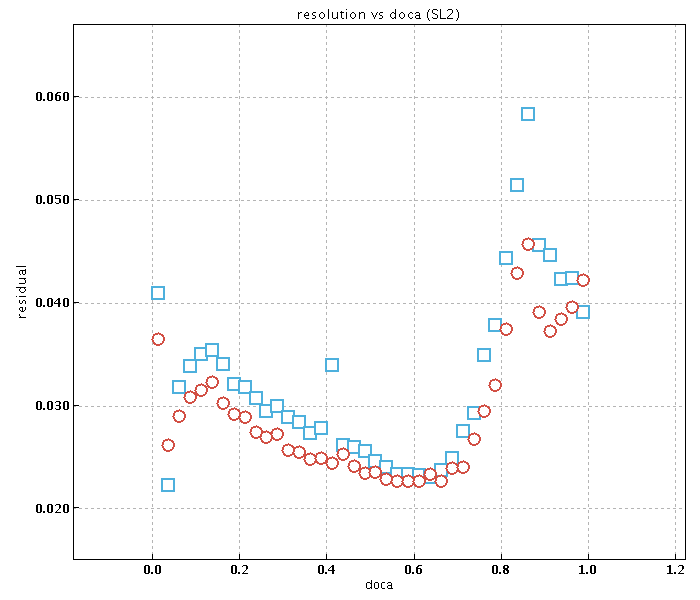 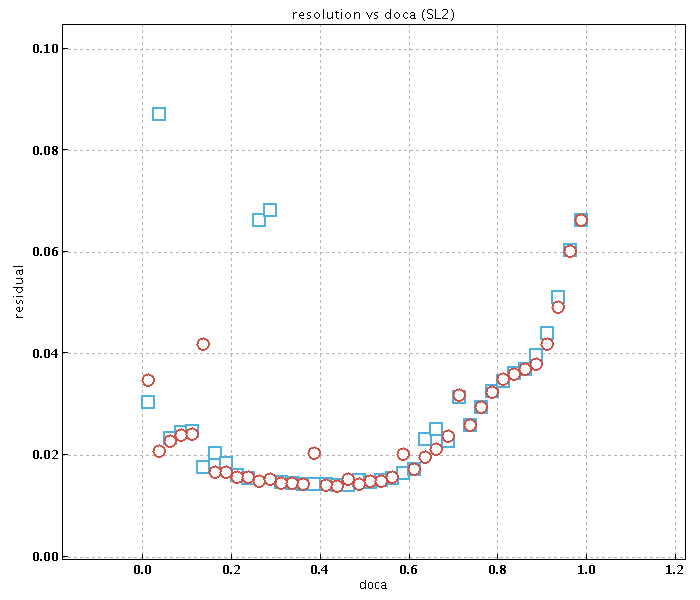 Cosmic data
GEMC data
Superlayer - 1
Superlayer - 2
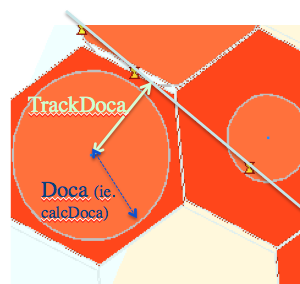 Residual in cm
Residual in cm
X=doca/docaMax
X=doca/docaMax
[Speaker Notes: Double Gaussian fits (red and green represent the two gaussian components and the blue is for the overall double gaussian). The central/narrower gaussian was used to represent the resolution in the given doca bin.]
Layer (In)efficiency as function of track DOCA
(Cosmic data)
K. Adhikari
Layer 1
Layer 2
Layer 3
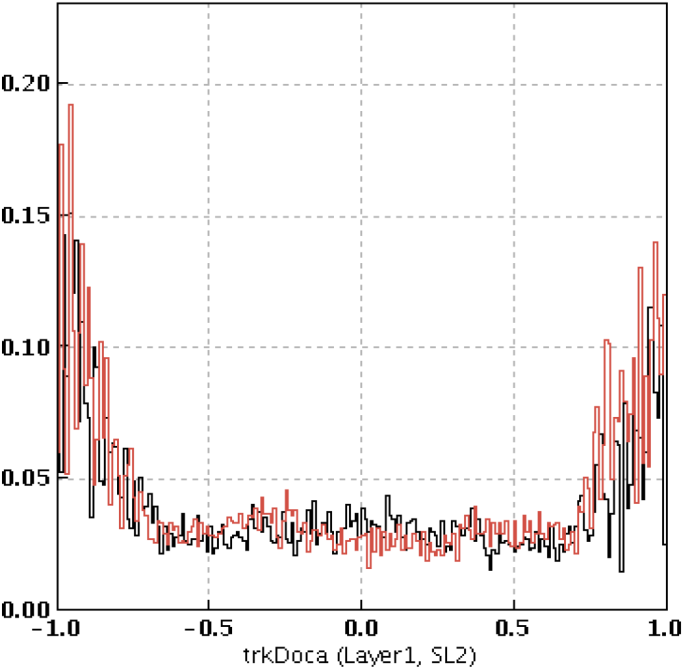 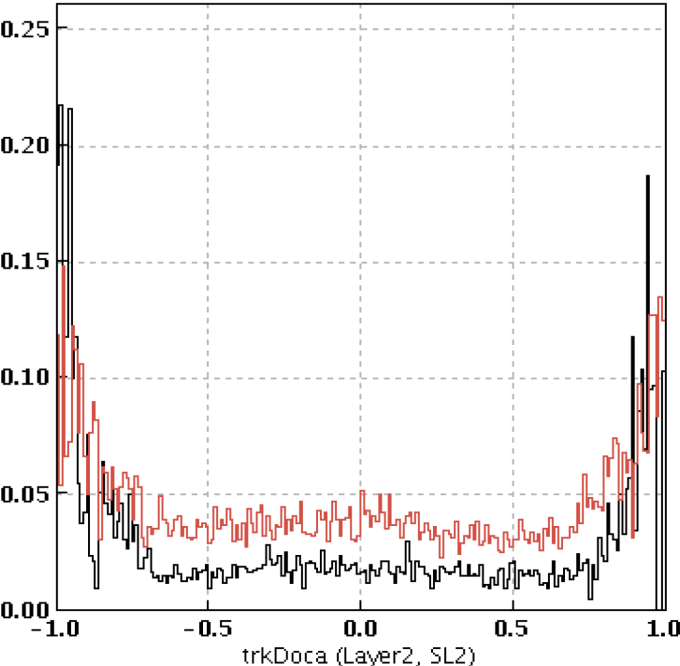 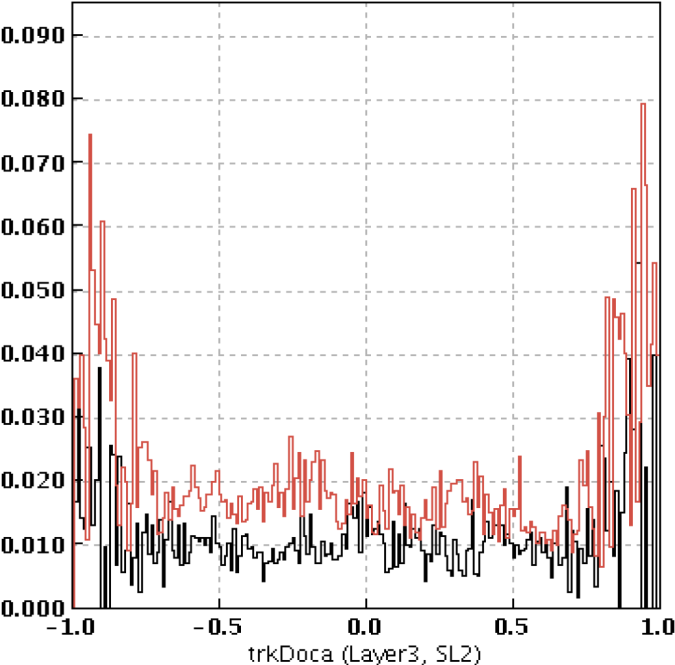 Superlayer 1
Superlayer 2
Superlayer 1
Superlayer 2
Superlayer 1
Superlayer 2
Inefficiency
Inefficiency
Inefficiency
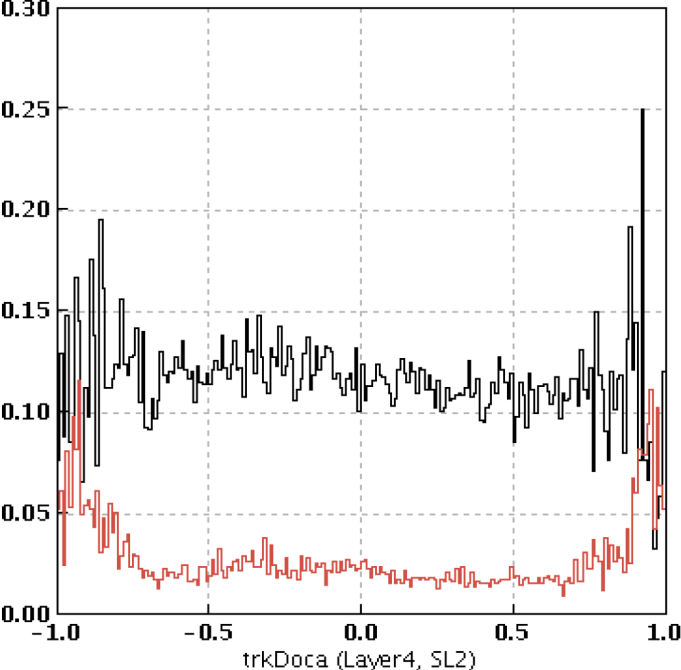 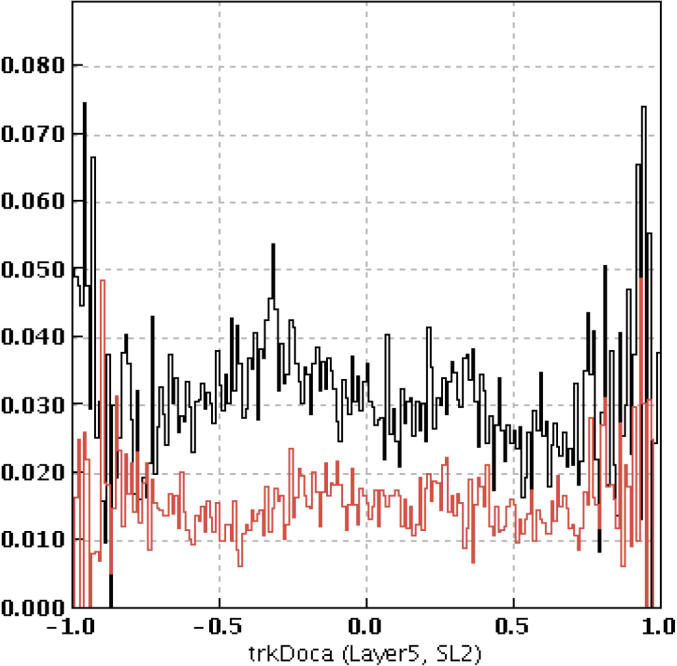 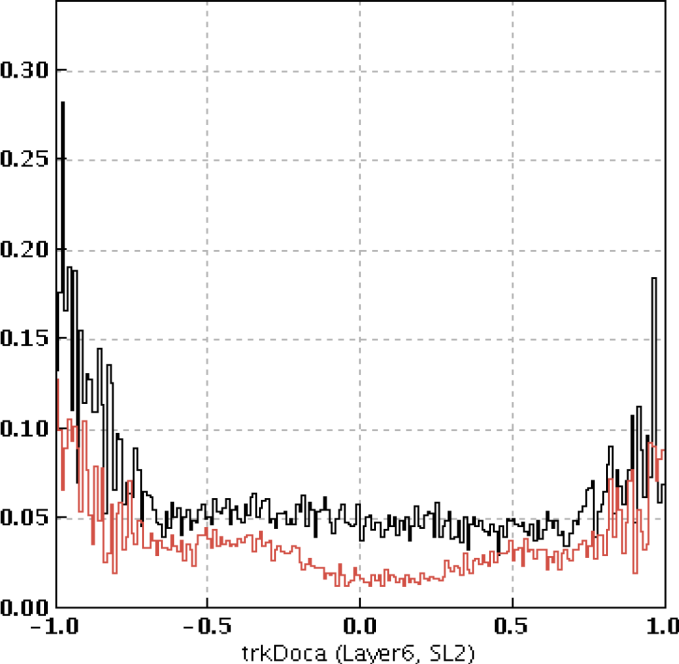 Layer 5
Layer 4
Layer 6
Superlayer 1
Superlayer 2
Superlayer 1
Superlayer 2
Superlayer 1
Superlayer 2
Inefficiency
Inefficiency
Inefficiency
[Speaker Notes: Fluctuation in lnefficiency: due to low statistics as some dead areas? (Mac)]
Layer inefficiencies
Inefficiency =
  0.000125/(x^2+0.05)^2 + 0.0025/((1-x)+0.15)^2
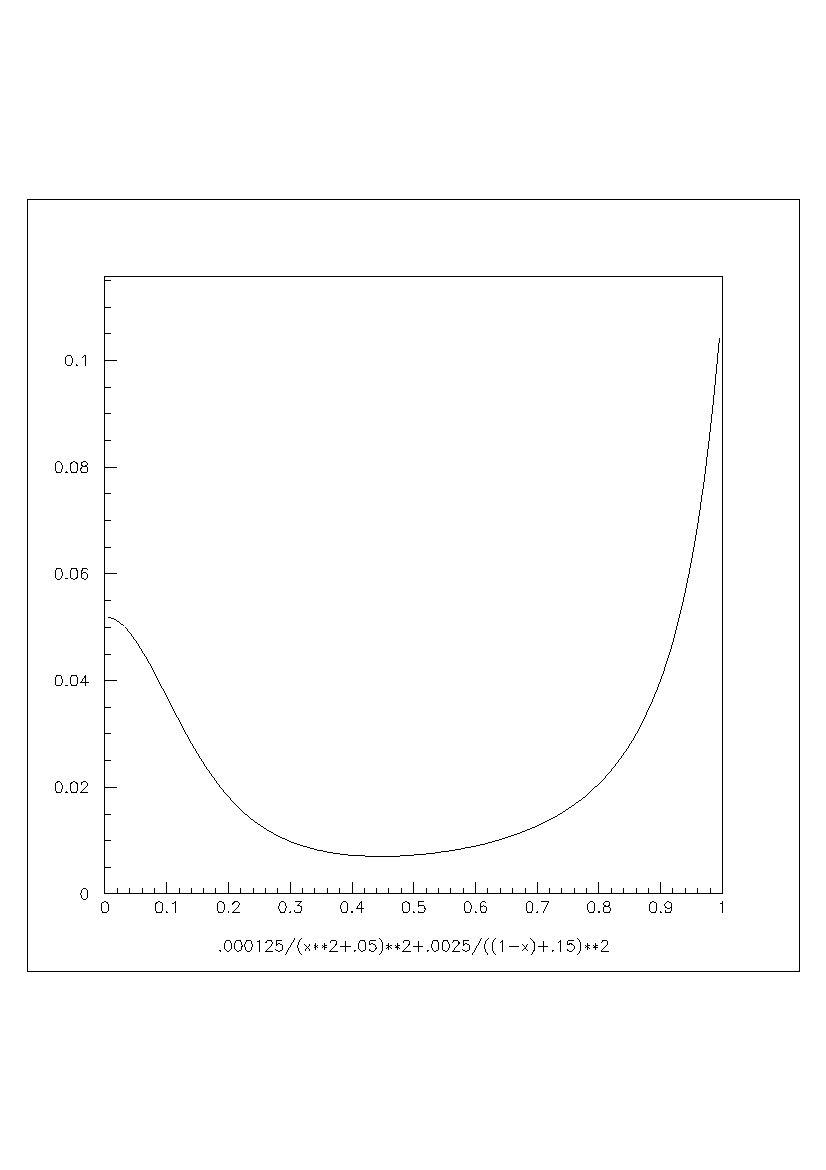 M. Mestayer & K. Adhikari
Studied distance dependence of layer inefficiency for COSMIC data
Except of layer 4 in SL1, inefficiency is about 3 to 4 %
Layer 4 in SL1 has high inefficiency (about 12%) which seems to be due to voltage issues in some of the channels.
Corrections for equipment status (dead channels) not applied yet
Time-to-distance function not calibrated yet. (Linear function being used in reconstruction).
Corresponding study on GEMC data yet to be done.
not yet calibrated
Inefficiency
X=doca/docaMax
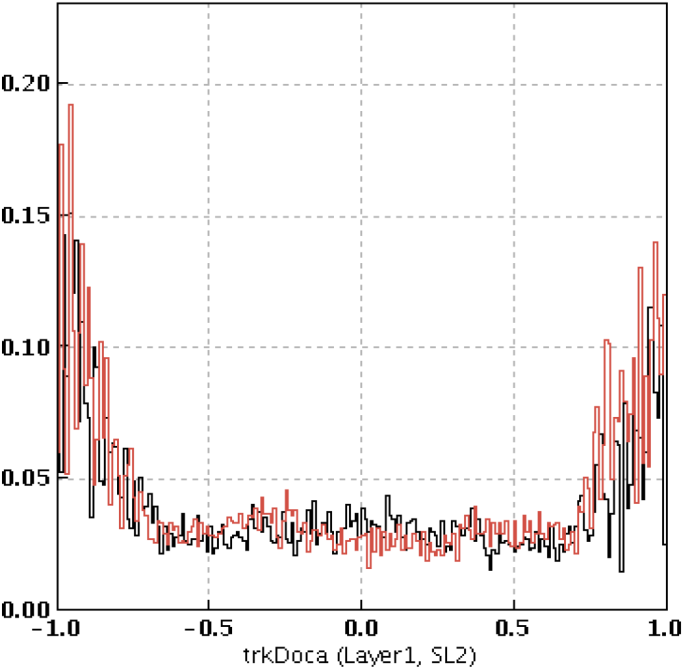 [Speaker Notes: https://www.jlab.org/Hall-B//secure/eg4/adhikari/myHomeLinked/MyHm/Shared/spikyEvents.txt]
Time-to-distance parameterization
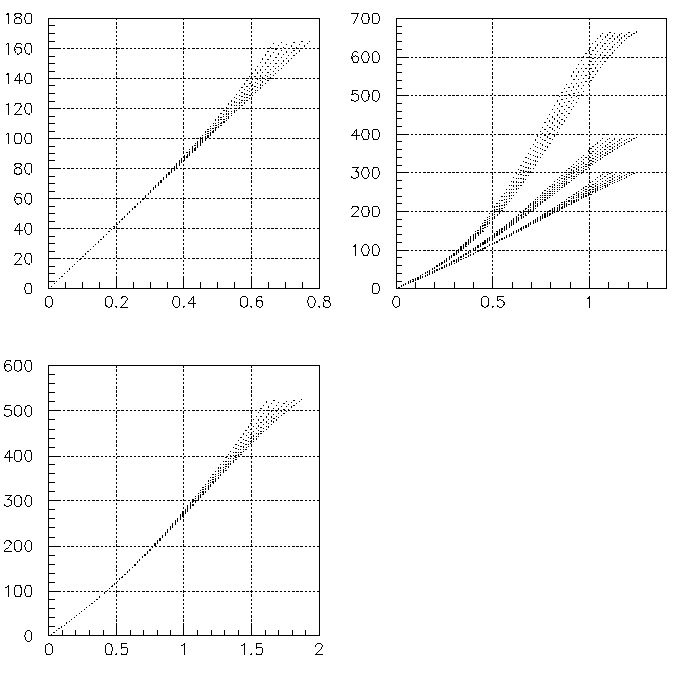 M. Mestayer
B=2T
B=1T
Region 1
Region 2
B=0T
Time (ns)
Distance (cm)
Distance (cm)
local angle = 00
Distance  Time
-local-angle and B-field dependence
-consistent with GARFIELD
-inversion done numerically
-thicker wire  more linear
                         easier  to calibrate
Region 3
local angle = 300
Time (ns)
inflection point
Initial parameters & method in software now
Distance (cm)
CLAS12 "1st Experiment" Workshop                  Mac Mestayer
Time-to-distance parameterization
Starting equation for 30 degree tracks:
K. Adhikari
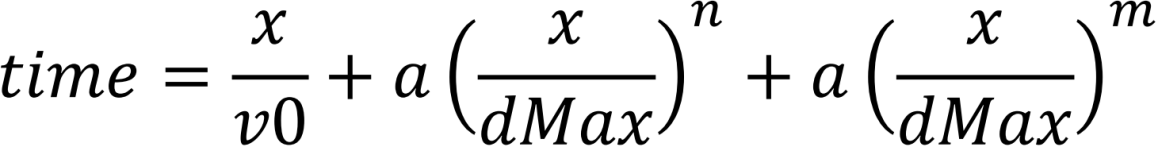 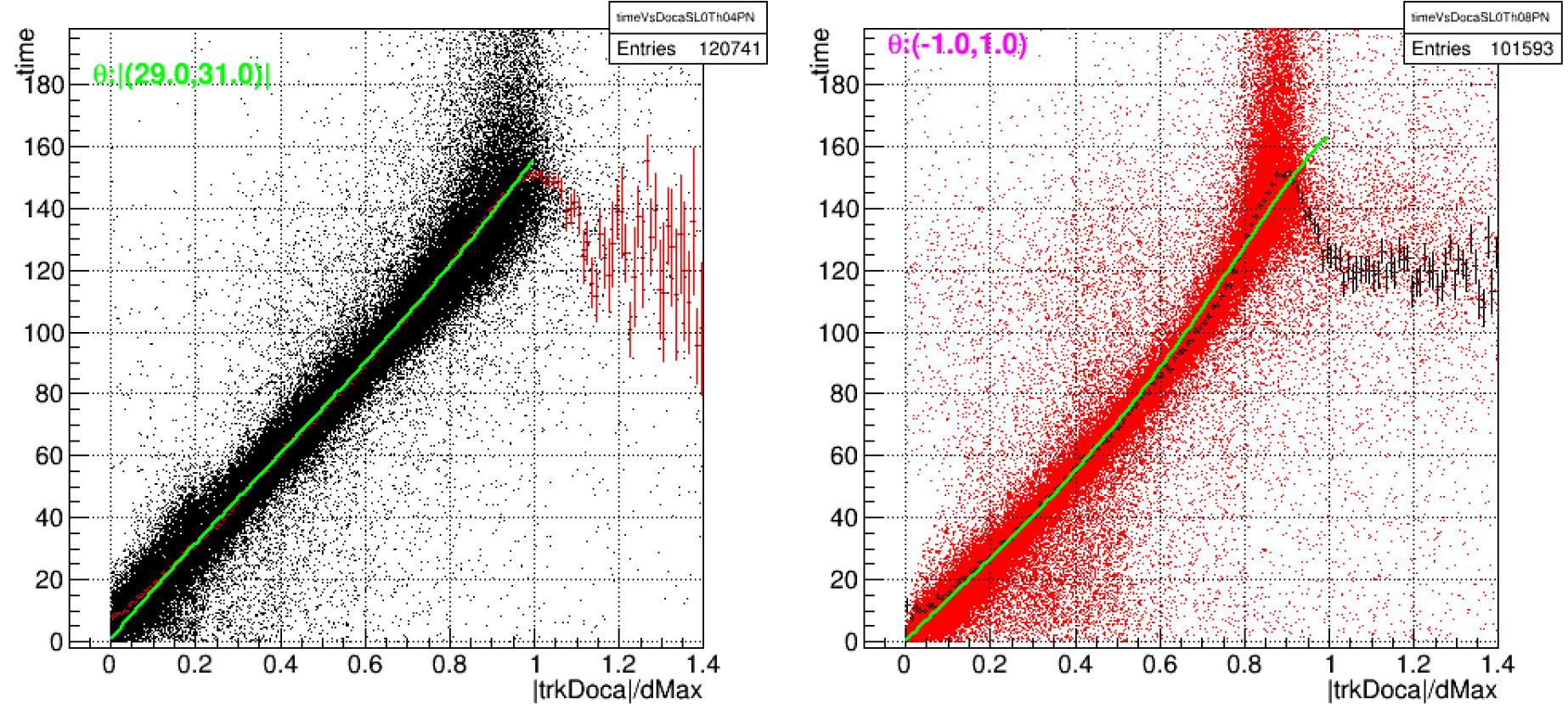 Very preliminary fits on 30 degree & 0 degree tracks respectively
Noise rejection algorithm improvements
MC sample4.5 GeV e- @ f =0o, q = 10o
Effect of noisy clusters on the reconstruction
negative times indicating inefficient cell  not used In reco.
secondaries produce this type of clusters mostly in Region 3
Noisy clusters that do not affect tracking
detached secondary hits
Removed by pruning algorithm
Noisy Clusters
MC sample4.5 GeV e- @ f =0o, q = 10o
not used In reco.
New algorithm:
look for double hits for which the sum of the docas is less than some predefined cut (to be optimized, 1.75*cell-size) 
refit the cluster for all combinatorials of hits choosing one of the hits in such doublets 
select the best cluster
requires to a priori redo hit-based fits as the LR assignment can be wrong
After algorithm implementation
Cross correctly reconstructed
LR ambiguity not resolved for tracks at ~30o in superlayer local coordinate system
DC cosmic data sample: Region 1 Chamber
LR ambiguity resolved using doublet hits in layers 1--3
LR ambiguity not resolved
New algorithm:

using docas calculated from times save the following segment candidates:
if doca sizes are ~ equal
2 candidates : LR = 1, LR =-1
if docas larger at ends of segment
2 candidates
save all candidates and select the one yielding the best track fit when combined with segments from other regions (for current cosmic sample  save all segment candidates)
Allowing both segments and picking the correct one
2 track solutions
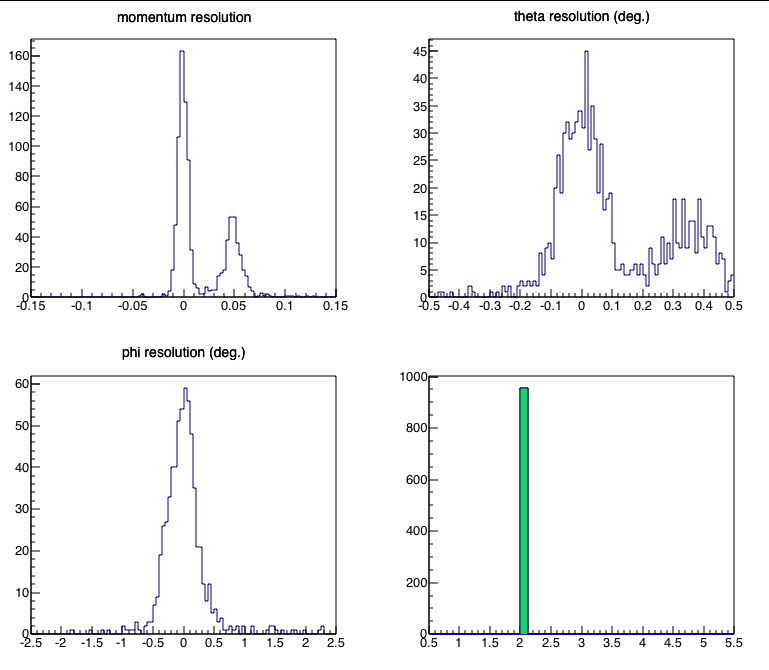 retain track solution with best chi2
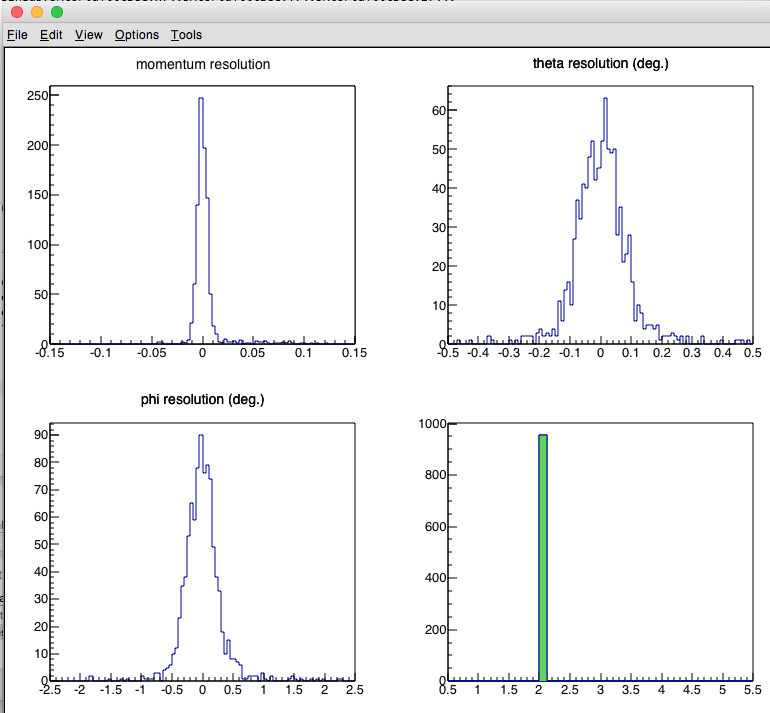 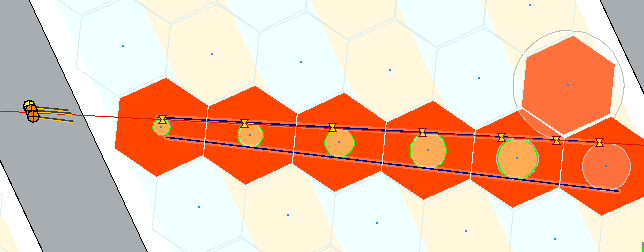 2 crosses  only 1 yields well reco. track
DC new algorithms and code restructuring
ClusterCleaner utility class
called by ClusterFinder
HitBased level
hit list pruner
find clusters
look for // clusters or X clusters  cluster splitter
TimeBased level
recompose HitBased Clusters  read from HB bank
secondaries remover  using sum-docas algorithm
LR ambiguity resolver
Final fit  cluster line  used in cross calculation
Status word for cluster:    
Array:   Can be used in analysis to reject poorly reconstructed segments when high sample purity is required…
Hit-based Tracking Improvements
Previously hit-based tracking used only to select a track candidate.
Very rough estimate of track parameters using a simple approximation (next slide)  very poor momentum resolution 
Redesign code to improve hit-based track parameters estimates to use them to match track to outer detectors and get start time
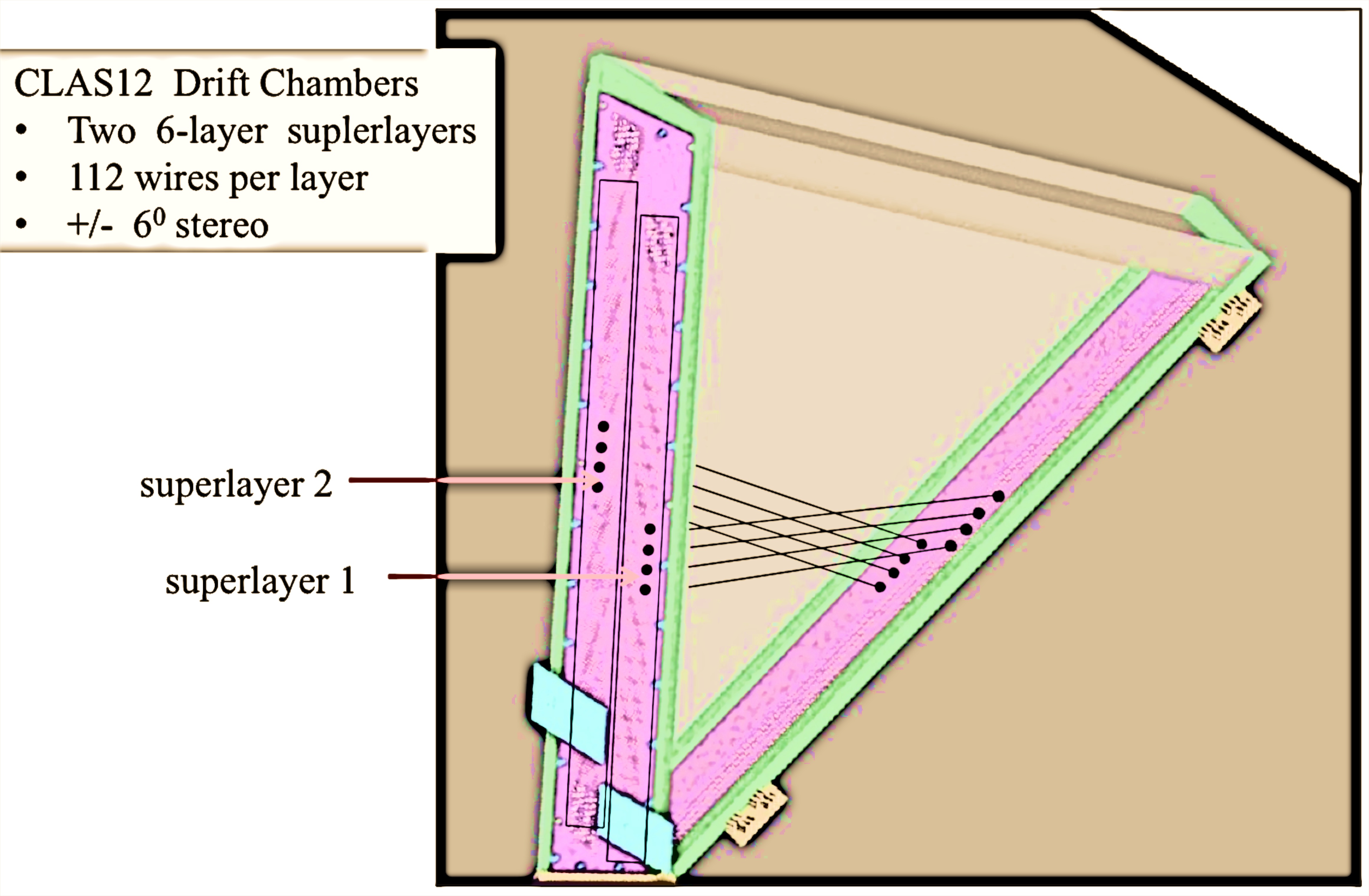 DC Reconstruction Algorithms 
(reminder)
Obtain a trajectory from hit-based track segment 
      reconstruction 
Fits to the wires  extended to a plane
                                  point & direction


Gives a “cross” object a position and direction vector

Add raw timing information to refine the hit position

Fit to the crosses to obtain a trajectory  Initial parameters to KF
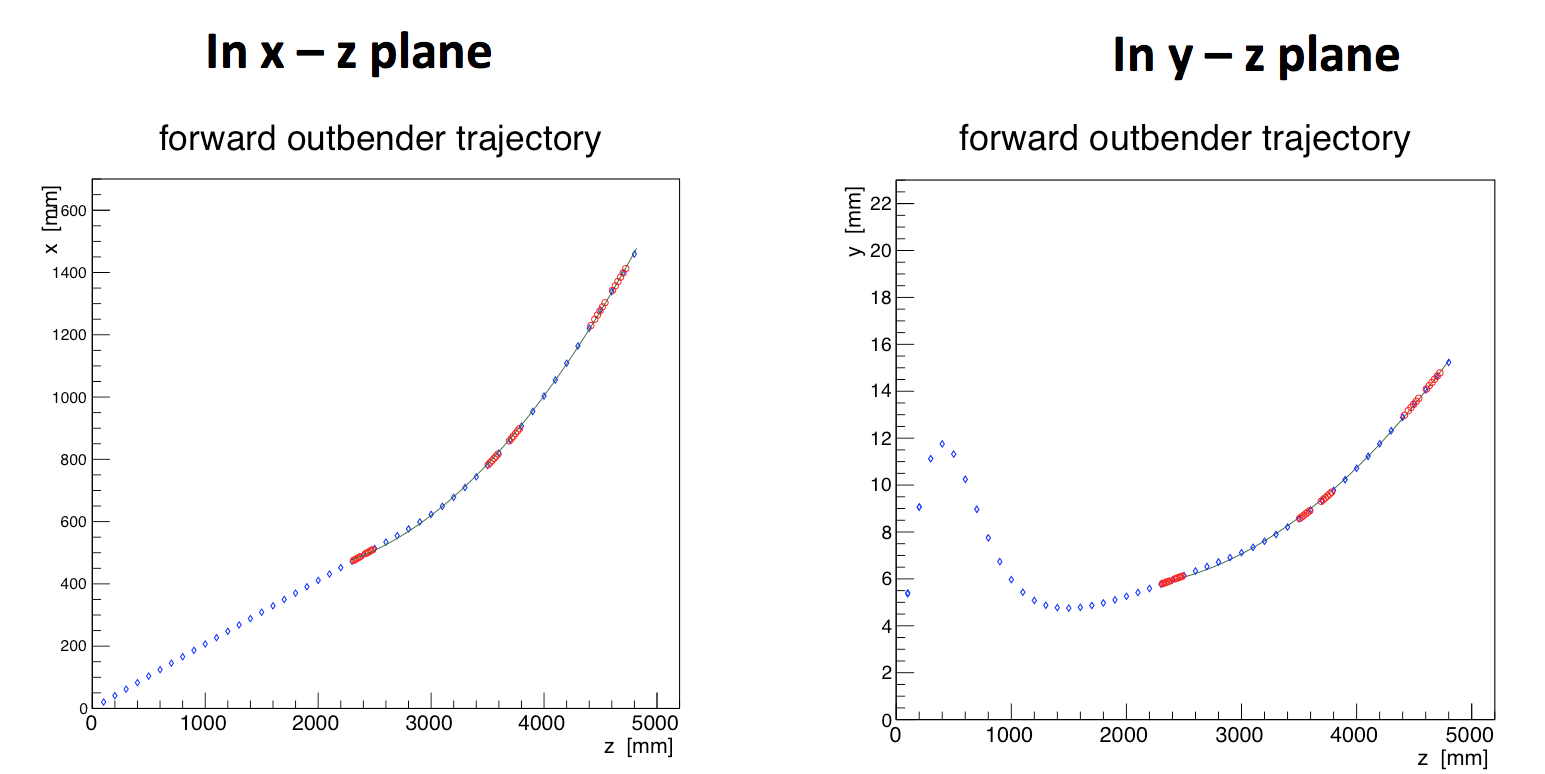 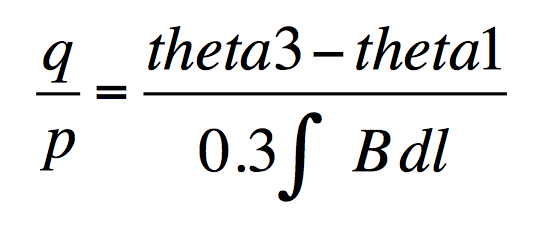 x
x
 Quadratic fit
x
x
x
x
25
[Speaker Notes: Segments are linked into region-segments using a wire index proximity condition formula (find another seg within certain number of wires).  From this region-segments a point (similar to BST algorithm) is determined.  The fit to the wires in each superlayer can be extended to form a plane.  Since the orientation of the wires in each superlayer at at +/- 6 degrees stereo angles w.r.t. each other, the 2 planes with intersect.  Hence from this intersection a line is formed to yield a direction, and a point can be obtained from the intersection of that line with the plane that lies inbetween the superlayers – so-called middle-plane.  This object ( point & direction unit vector ) is what we call a cross.  For a good track there are 3 crosses, from which a track trajectory can be estimated.]
Test of implementation
2 GeV e- @ 15 deg q, at midplane
Set times to zero (i.e. hit-based) and run KF using wire positions & hit uncertainties of cell-size/sqrt(12)    did not work
Set times to zero and run KF using segment fit values at measurement plane (fixed z)  kinda worked (except for phi)
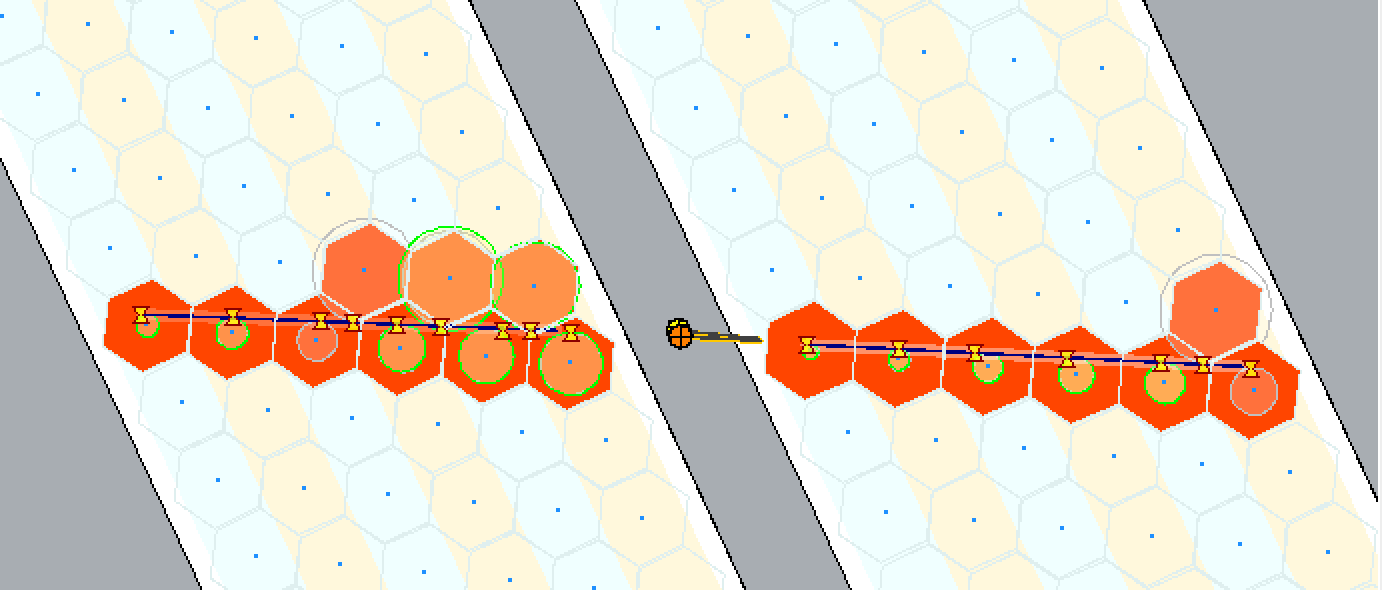 Dp/p res = 1.33%
q res = 0.12 deg
Dp/p res = 0.45%
q res = 0.046 deg
Time-based
Hit-based
Tracking Timeline
27